CLASSE FLEXIBLE
GROUPE DE REFLEXION – COLLECTIF ENSEIGNANTS 
CIRCONSCRIPTION ROUBAIX-HEM - IEN MADAME DESMAREST
CONSTATS
MONDE EN  MUTATION PERMANENTE : technologie, collaboration, ouverture
PROBLEMATIQUES SOCIETALES : sommeil, santé, attention
FORMES D’INTELLIGENCES MULTIPLES 
ADAPTER LES PARCOURS
VERS UNE ECOLE INCLUSIVE
ENJEUxComment l’aménagement des espaces éducatifs peut contribuer à la réussite pédagogique des élèves et des enseignants ?
EN CAUSE…
des espaces insuffisants ou exigus,
une absence ou un manque d’espaces de travail en autonomie (élèves et/ou professeurs)
une architecture et/ou un mobilier non-fonctionnel ou inadapté,
des locaux vétustes, un bâti ancien,
des locaux peu lumineux, une mauvaise isolation thermique et/ou phonique,
un trop grand nombre d’élèves et/ou un manque de personnel encadrant.
Repenser l’espace de sa classe revient à: 
 Redéfinir les finalités de la pédagogie que l’on souhaite mener.
Casser les codes du modèle frontal qui rassure le maître et soutient son autorité.
Visées Pédagogiques
OBJECTIFS GENERAUX
Répondre à la question des intelligences multiples
Appréhender les besoins de chacun
Adapter les parcours : école inclusive et gestion du handicap 
Responsabiliser les élèves
Développer l’autonomie 
Susciter la créativité, la flexibilité, l’adaptabilité 
Augmenter la motivation et l’engagement des élèves
Agir sur son corps : améliorer la posture, activer le métabolisme par le déplacement
Augmentation la concentration 
Agir sur le vivre ensemble : espace/matériel commun et collaboratif
Comment ce projet s’intègre-t-il au projet d’écolE?
Déroulement et modalités de fonctionnement
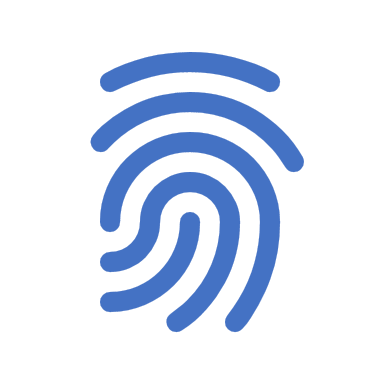 Etat des lieux de sa classe 
Mes assises 
Mes surfaces de travail
Mes surfaces d’écritures
Mes outils numériques
Mes rangements
Ma décoration, mes ambiances
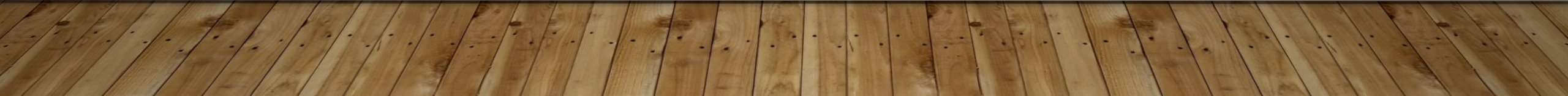 A  ANALYSER
Besoins  en fonction du contexte
 
Méthodologie : comment créer des zones au sein de sa classe?
 
Règles de fonctionnement : mutualiser les espaces ne s’improvisent pas!

Dématérialiser la classe : livres, manuels à repenser
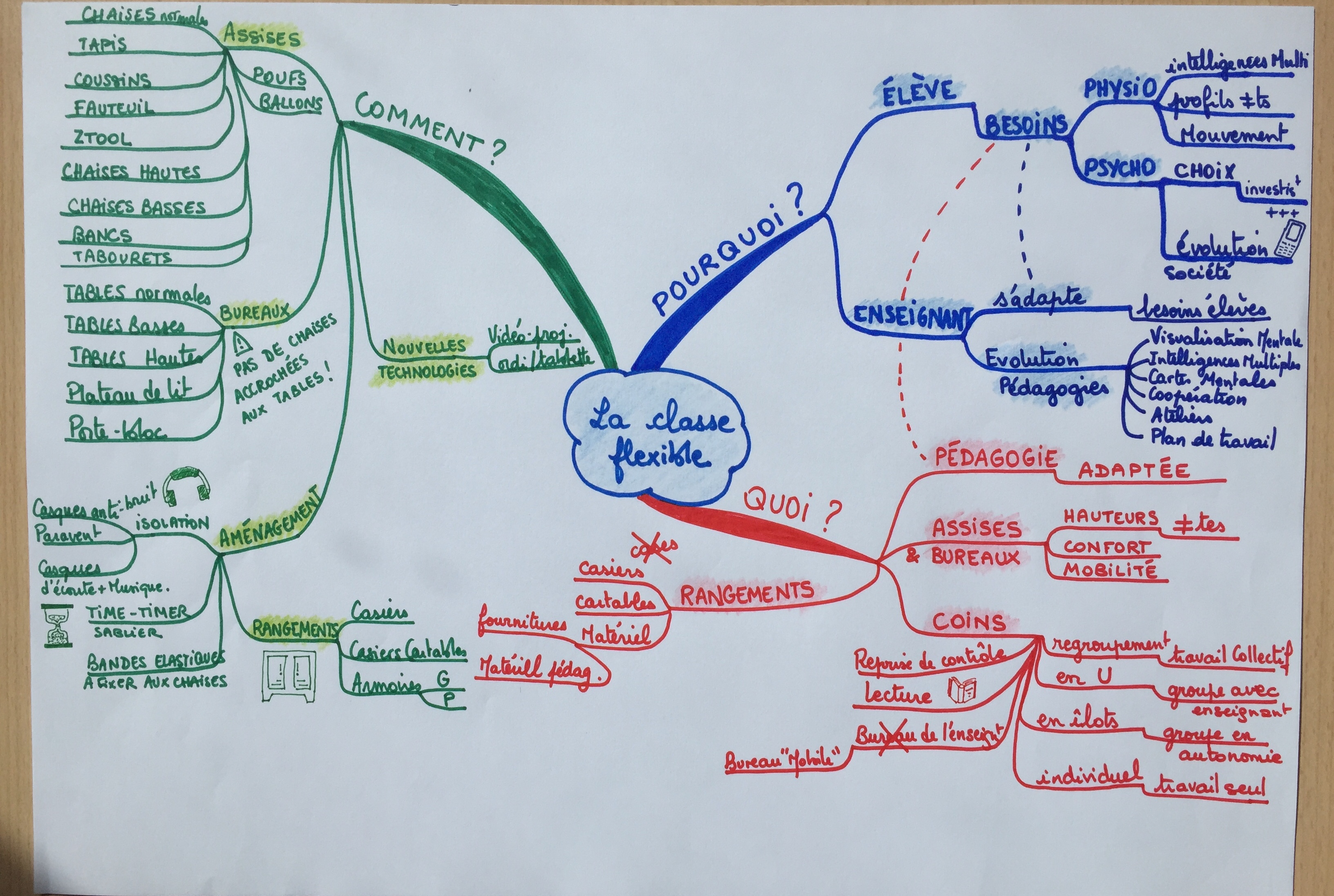 QUOI? COMMENT? POURQUOI?


LA CLASSE FLEXIBLE EN CARTE MENTALE
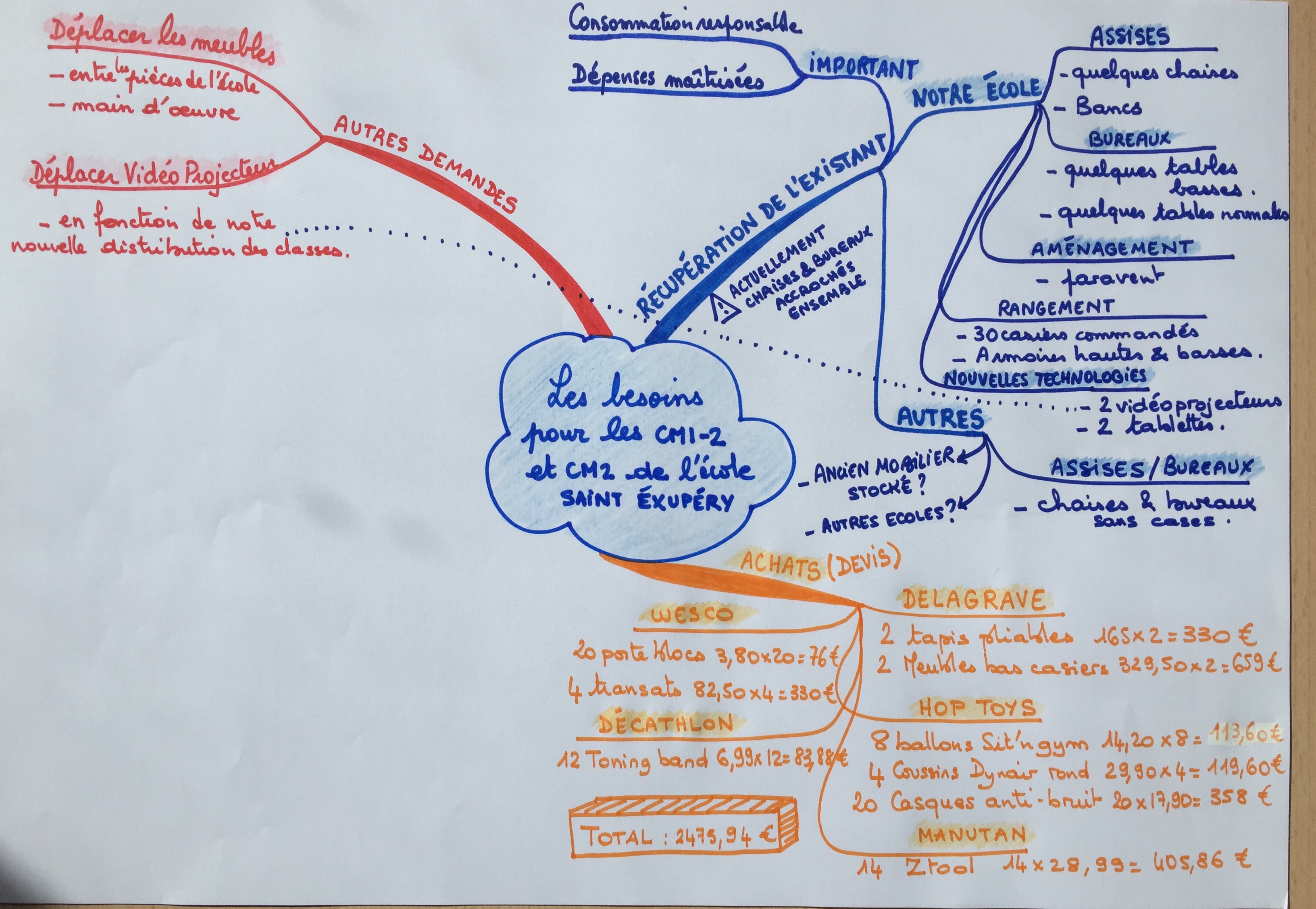 EXEMPLE DE BUDGETISATION

CM1 CM2 de l’école St Exupéry
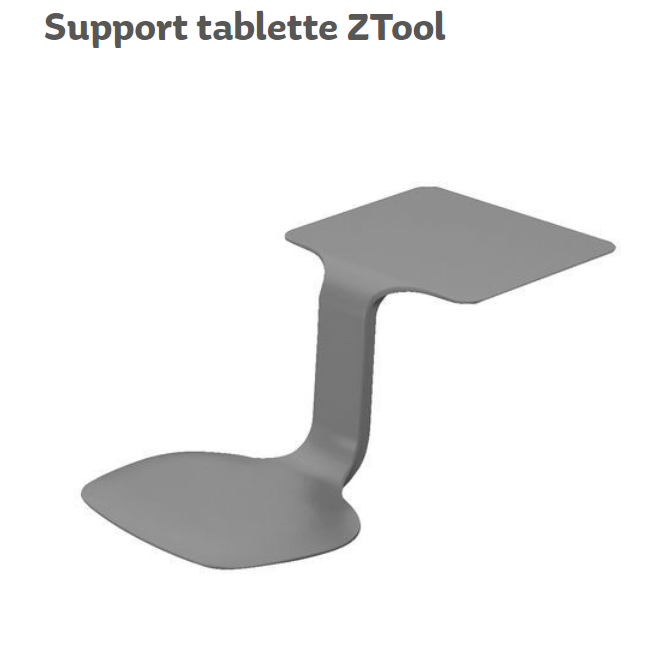 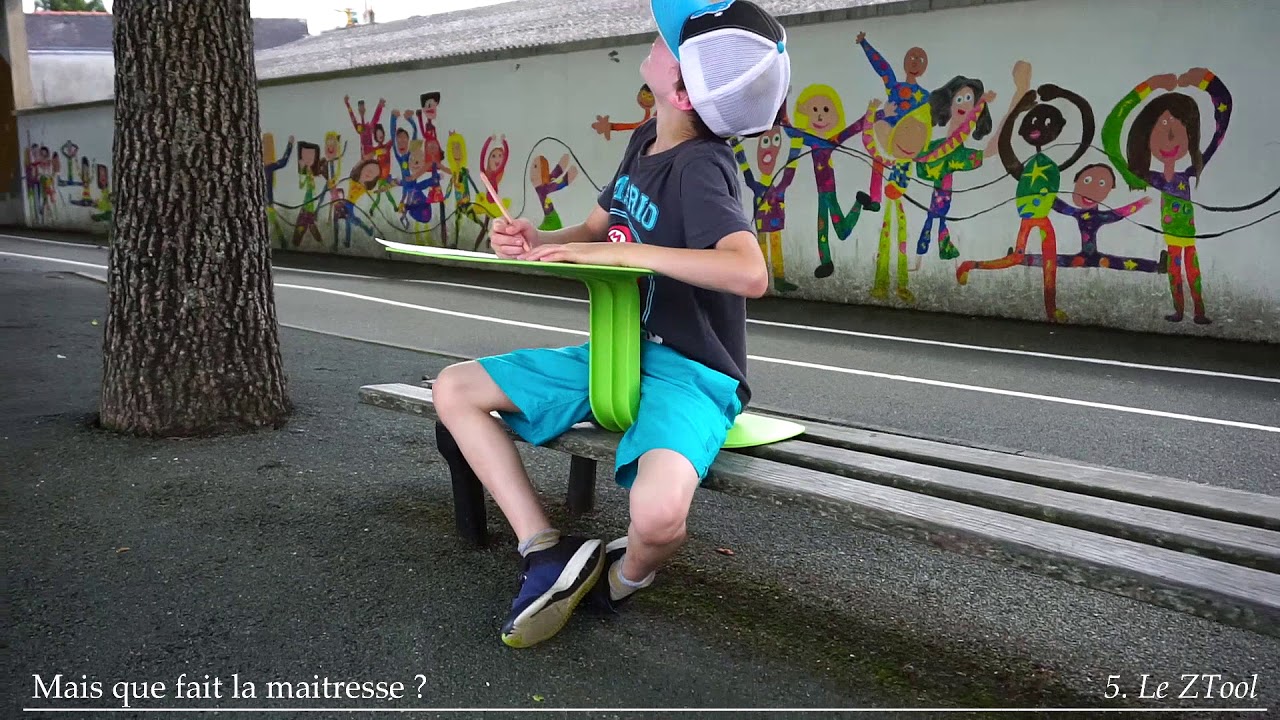 Quelques équipements flexibles
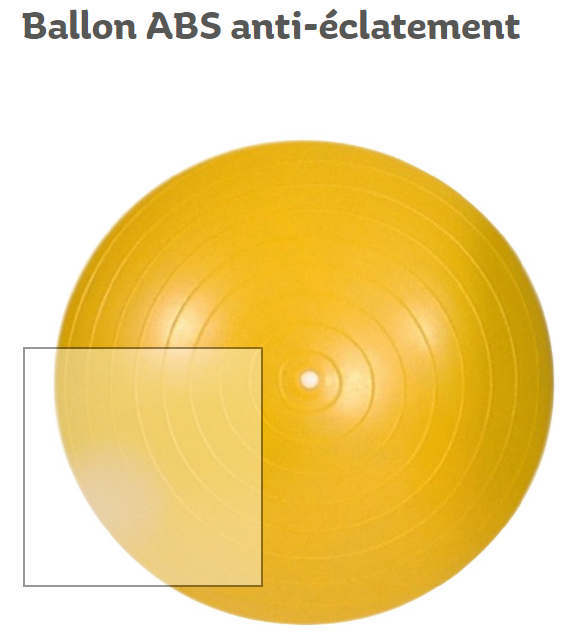 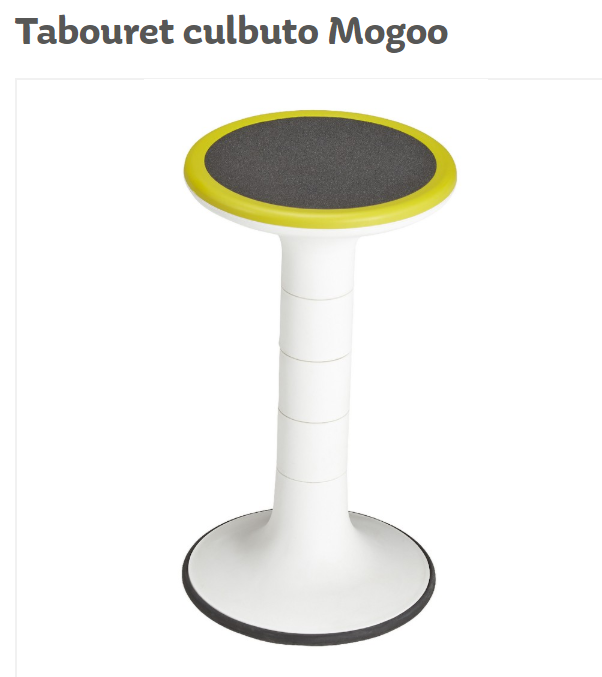 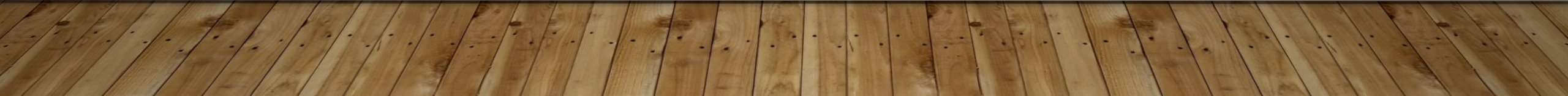 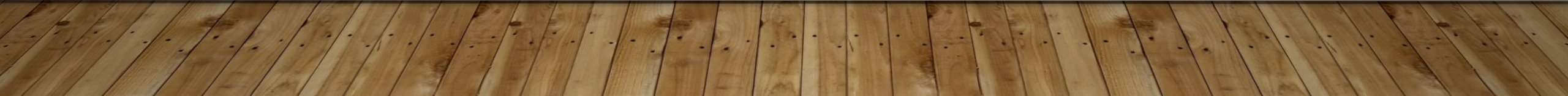 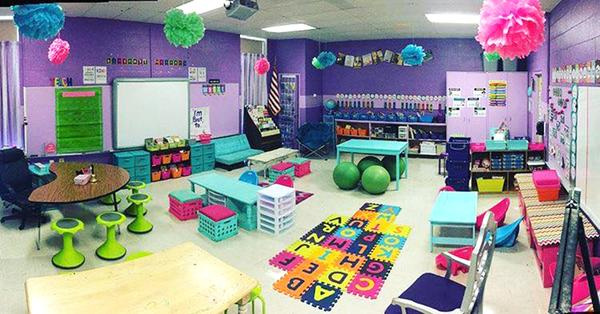 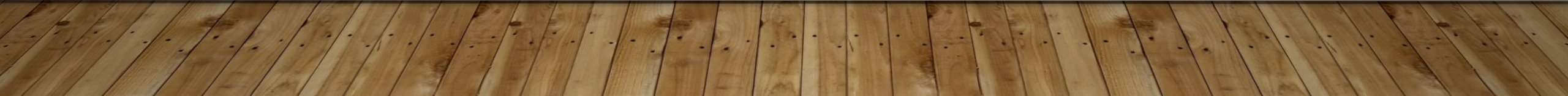 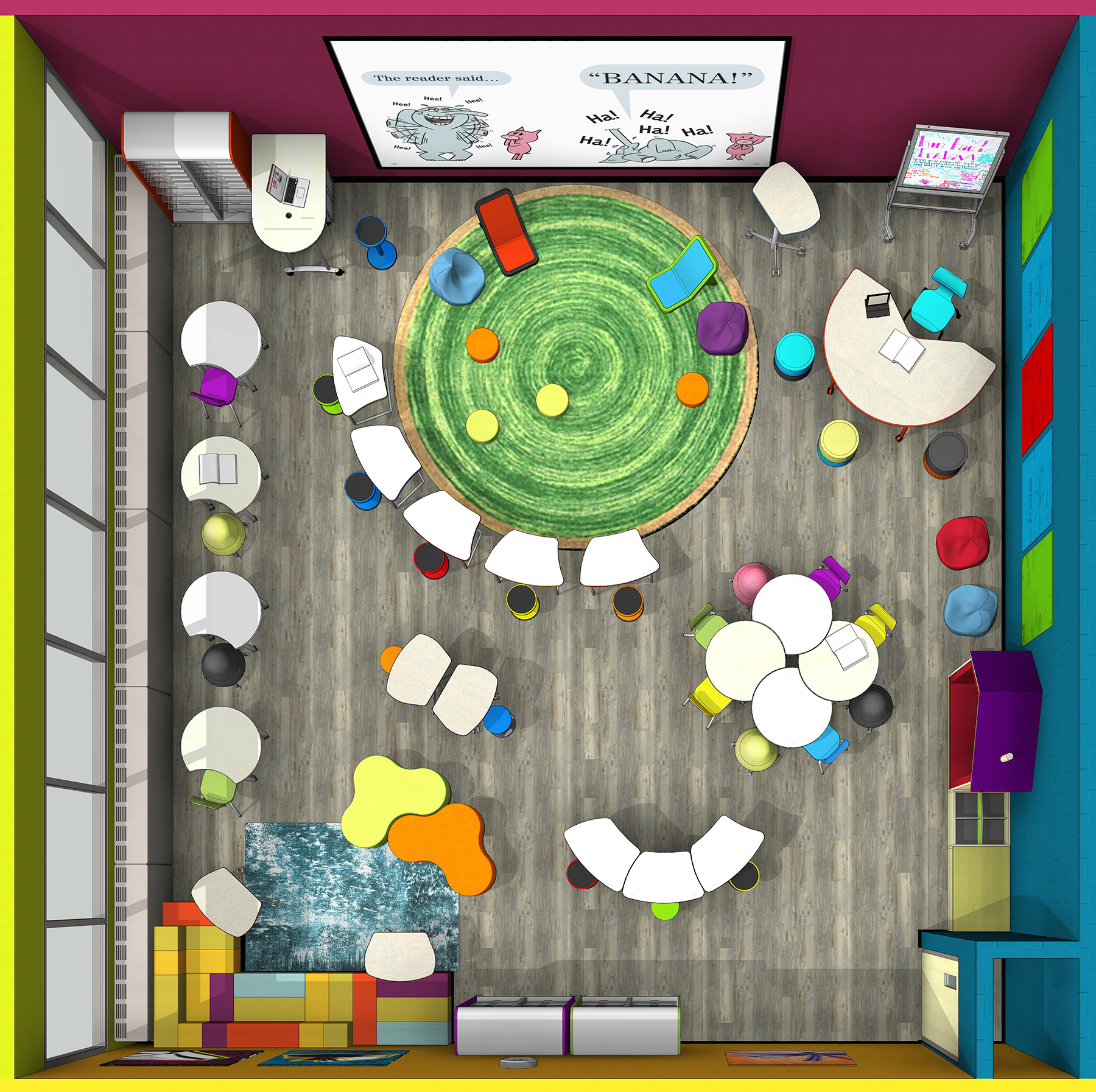 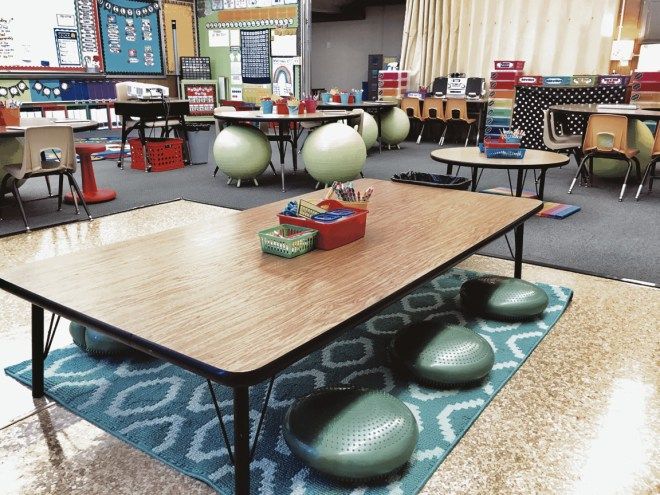 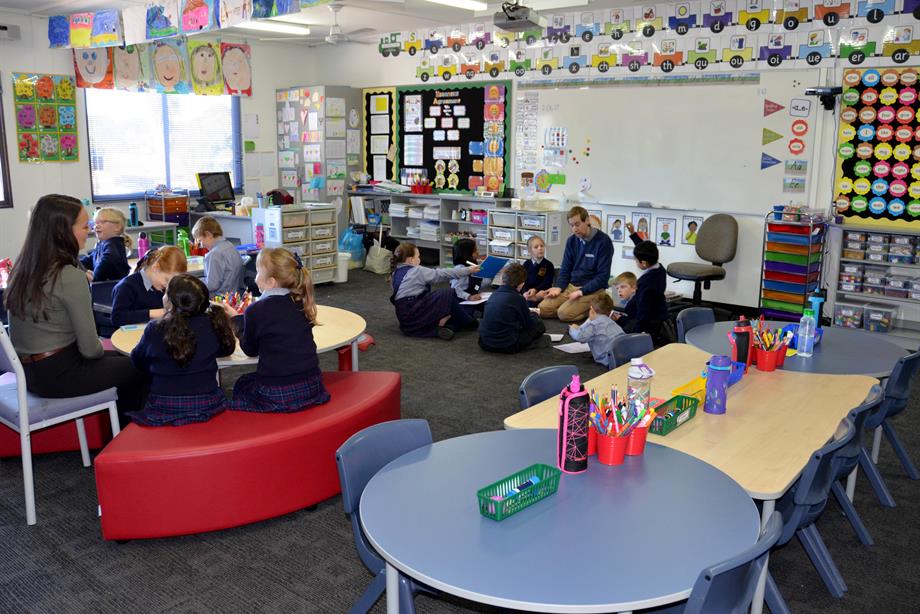 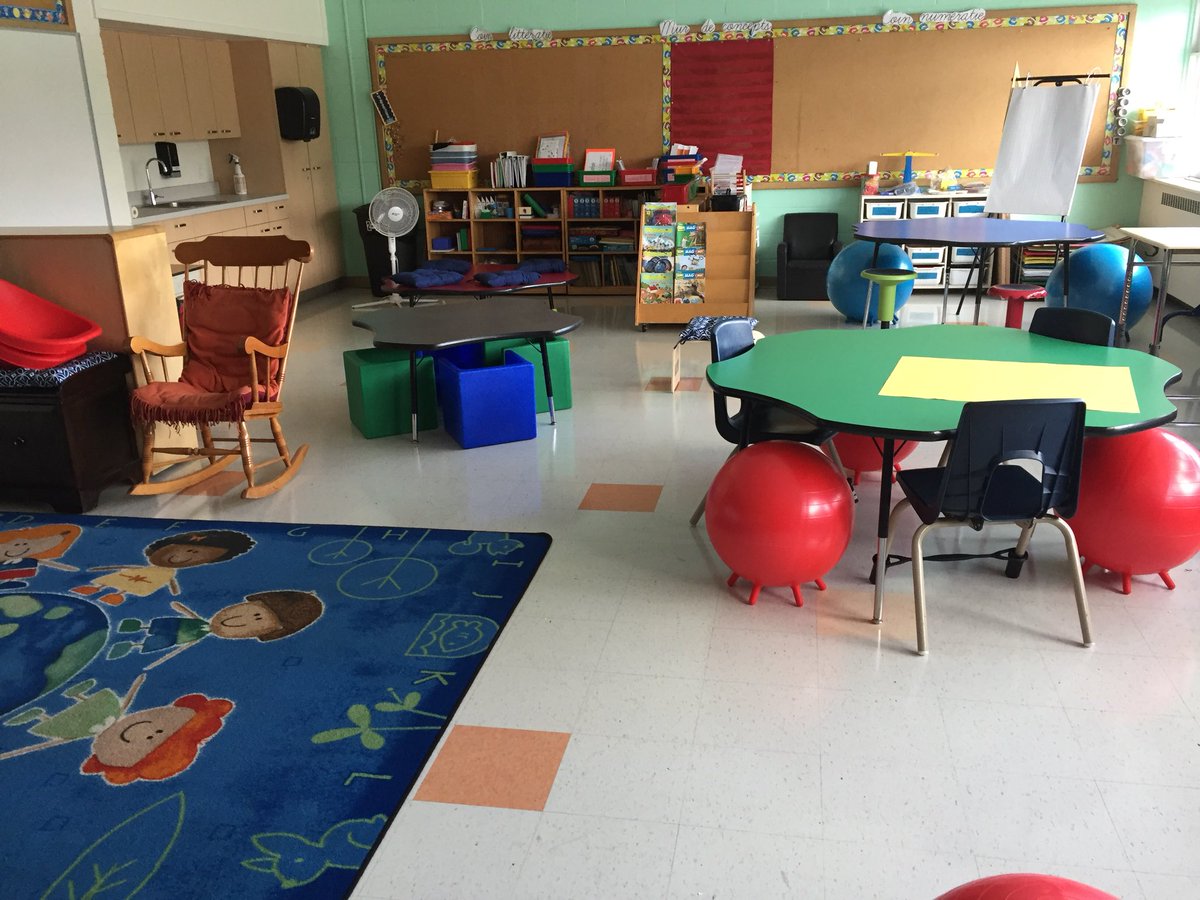 Repenser l’espace classe
pour apprendre mieux et de façon efficiente…
Voilà le défi !